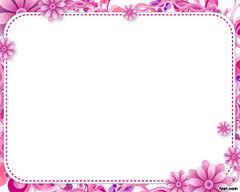 Escuela República de Francia
República de Panamá
Caitleen N.Petit P.
6 de septiembre de 2012
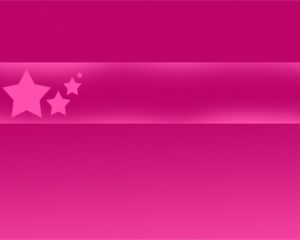 Escuela República de Francia
Contenido
Introducción
Independencia de la República de Panamá de España
Separación de Panamá de Colombia
Festividades Patrias
Costumbres y tradiciones
Sitios Turísticos
Conclusiones
6 de septiembre de 2012
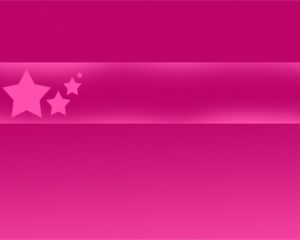 Escuela República de Francia
Introducción
Historia de la República de Panamá
Celebraciones Nacionales
Riquezas Turísticas
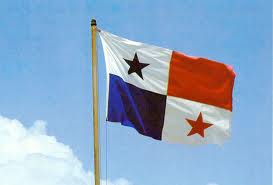 6 de septiembre de 2012
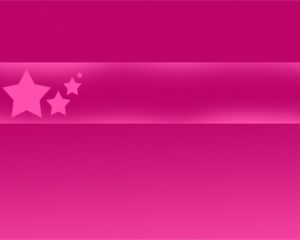 Escuela República de Francia
Independencia de la República de Panamá de España
Proceso emancipador del 10 al 28 de noviembre de 1821
 10 de noviembre I grito de independencia
 28 de noviembre de 1821
6 de septiembre de 2012
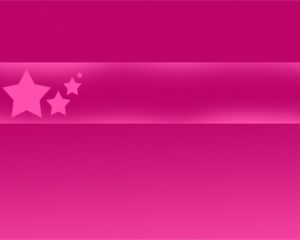 Escuela República de Francia
Separación de Panamá de Colombia
3 de noviembre de 1903
 José Agustín Arango preparó el movimiento separatista
 Manuel Amador Guerrero, I Presidente de la República de Panamá
6 de septiembre de 2012
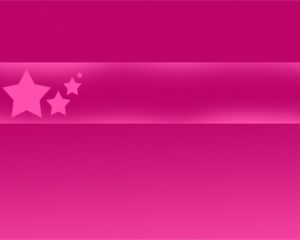 Escuela República de Francia
Festividades Patrias
3 de noviembre, Separación de Panamá de Colombia
4 de noviembre, Día de la Bandera 
5 de noviembre, Provincia de Colón
10 de noviembre, I Grito de Independencia de la Villa de Los Santos
28 de noviembre, Separación de Panamá de España
6 de septiembre de 2012
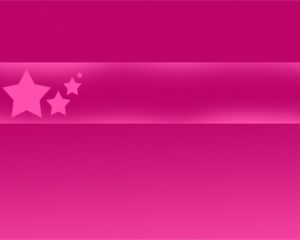 Escuela República de Francia
Costumbres y tradiciones
Día de los mártires, 9 de enero
 Carnavales, febrero
 Feria de San José de David, 19 de marzo
 Semana Santa
 Día del trabajo 
 Semana del Campesino
 Celebración del Manito Ocueño
 Desfiles de las Mil Polleras
 Desfile de Navidad
6 de septiembre de 2012
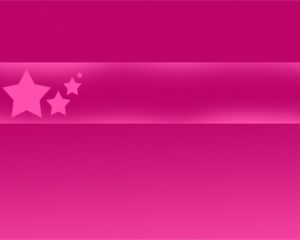 Escuela República de Francia
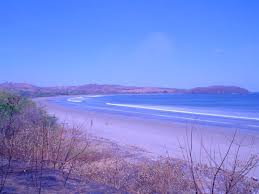 Isla Colón
 Valle de Antón en Coclé
 Portobelo,  en Colón
 Valle Escondido en Boquete, Chiriquí
 San Blas, en Darién
 Parque Nacional Sarigua,  Herrera
 Playa Venado, en Los Santos
 Ruinas de Panamá la Vieja
Parque Nacional Coiba en Veraguas
Sitios Turísticos
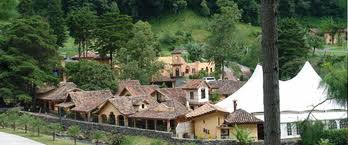 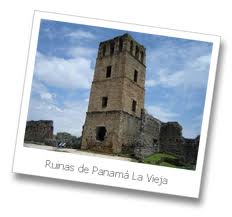 6 de septiembre de 2012
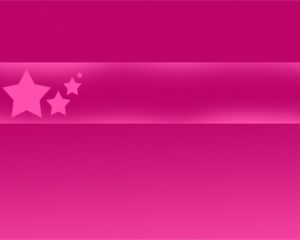 Escuela República de Francia
Conclusiones
Panamá, centro de atracción turístico y comercial.
País bañado por dos mares
País rico en tradiciones y costumbres
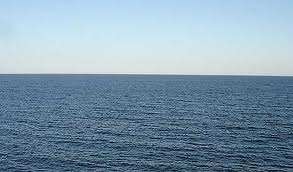 6 de septiembre de 2012
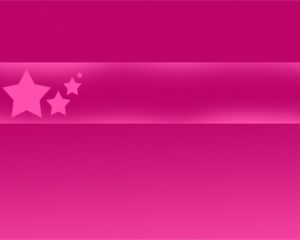 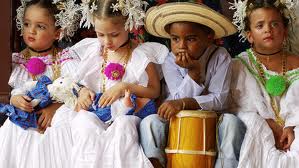 ¡Muchas Gracias!
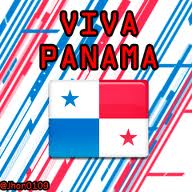